Essa H, Lip GY
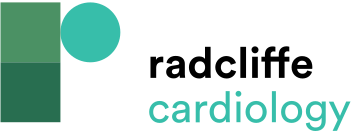 Taking a History When Investigating a Patient with Palpitations
Citation: European Cardiology Review 2021;16:e45.
https://doi.org/10.15420/ecr.2021.44
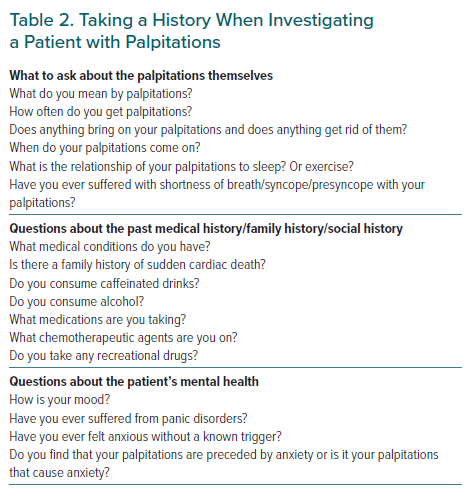